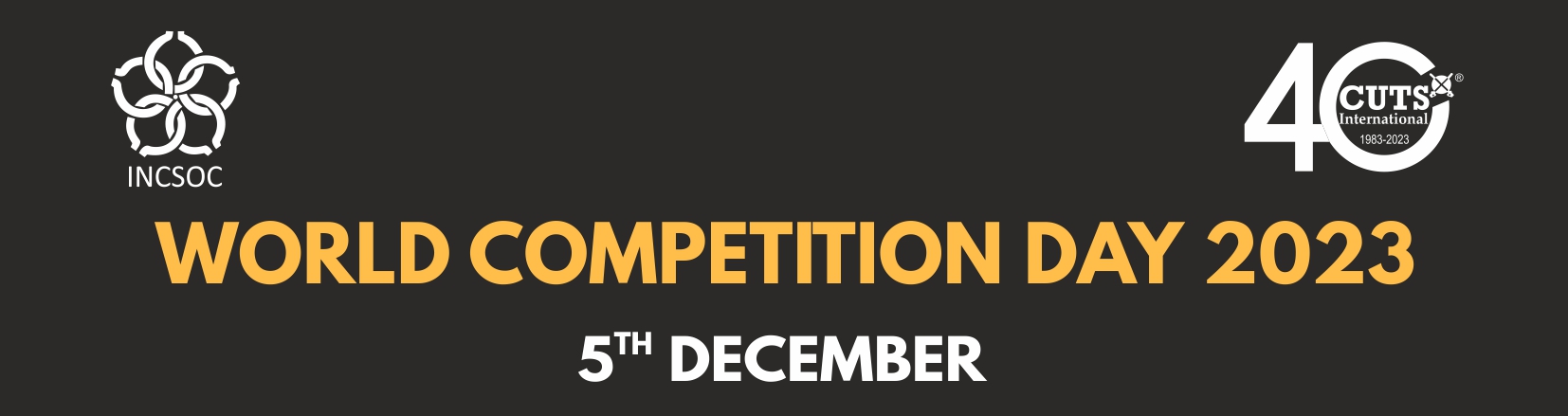 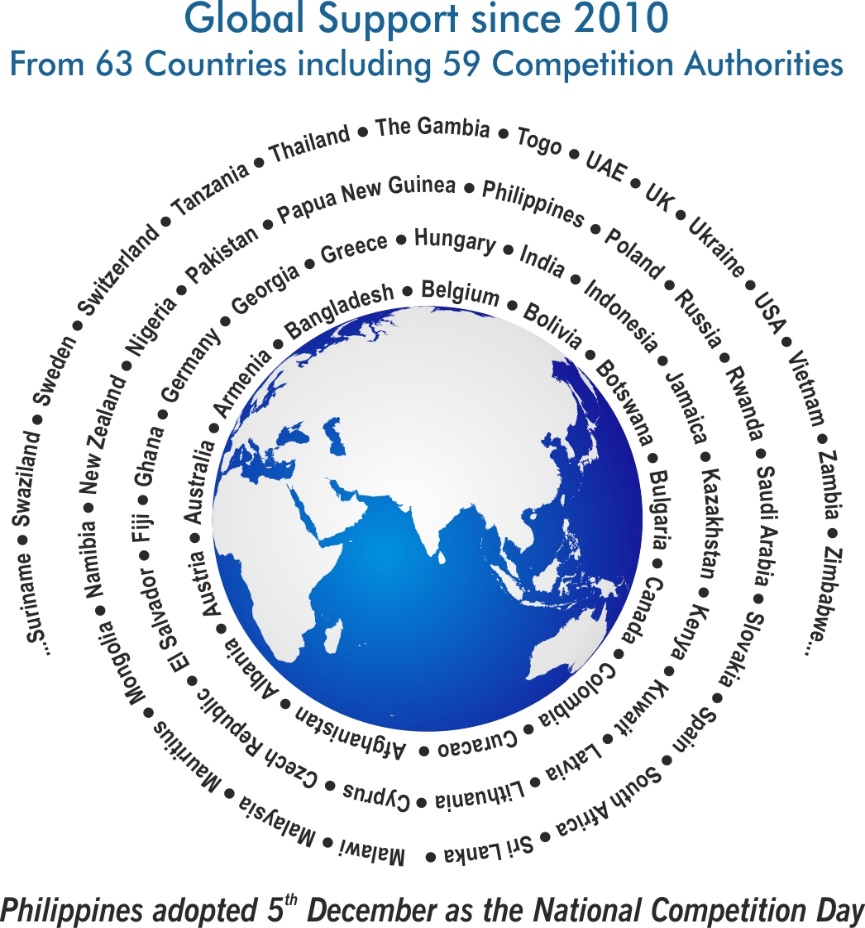 Theme
Prioritising Socially Sensitive Sectors
Why World Competition Day?
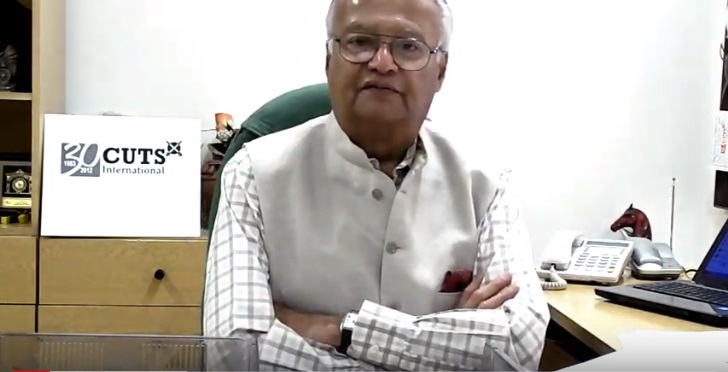 Pradeep S Mehta
Secretary General, CUTS International
Themes… since 2010
2010                   International Air-transport Cartels and its Impact on Developing Countries
2011		    Cartels and their Harmful Effects on Consumers
2012 & 2013      Adverse Impact of Cartels on the Poor
2014 & 2015      Competition Issues in Public Procurement
2016		    Linkages between Competition and Intellectual Property
2017		    Re-imagining Competition Policy and Law in the Era of Disruption
2018		    Digital Economy, Innovation and Competition
2019		    Ensuring Effective Competition in an Increasingly Online World
2020		    Competition Policy and Access to Healthcare
2021		    Competition Policy for an Inclusive and Resilient Economy
2022		    Competition Policy and Climate Change
2023		    Prioritising Socially Sensitive Sectors
Support from Countries... since 2010
Competition agencies expressed support towards a formal adoption of the Day
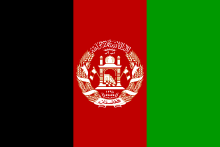 Competition Promotion and Consumer Protection Directorate, Afghanistan
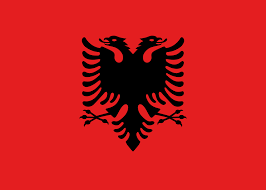 Albanian Competition Authority, Albania
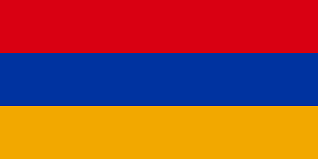 The State Commission for the Protection of Economic Competition of Armenia
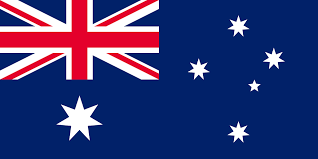 Australian Competition & Consumer Commission
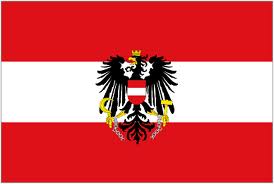 Federal Competition Authority, Austria
Support from Countries... since 2010
Competition agencies expressed support towards a formal adoption of the Day
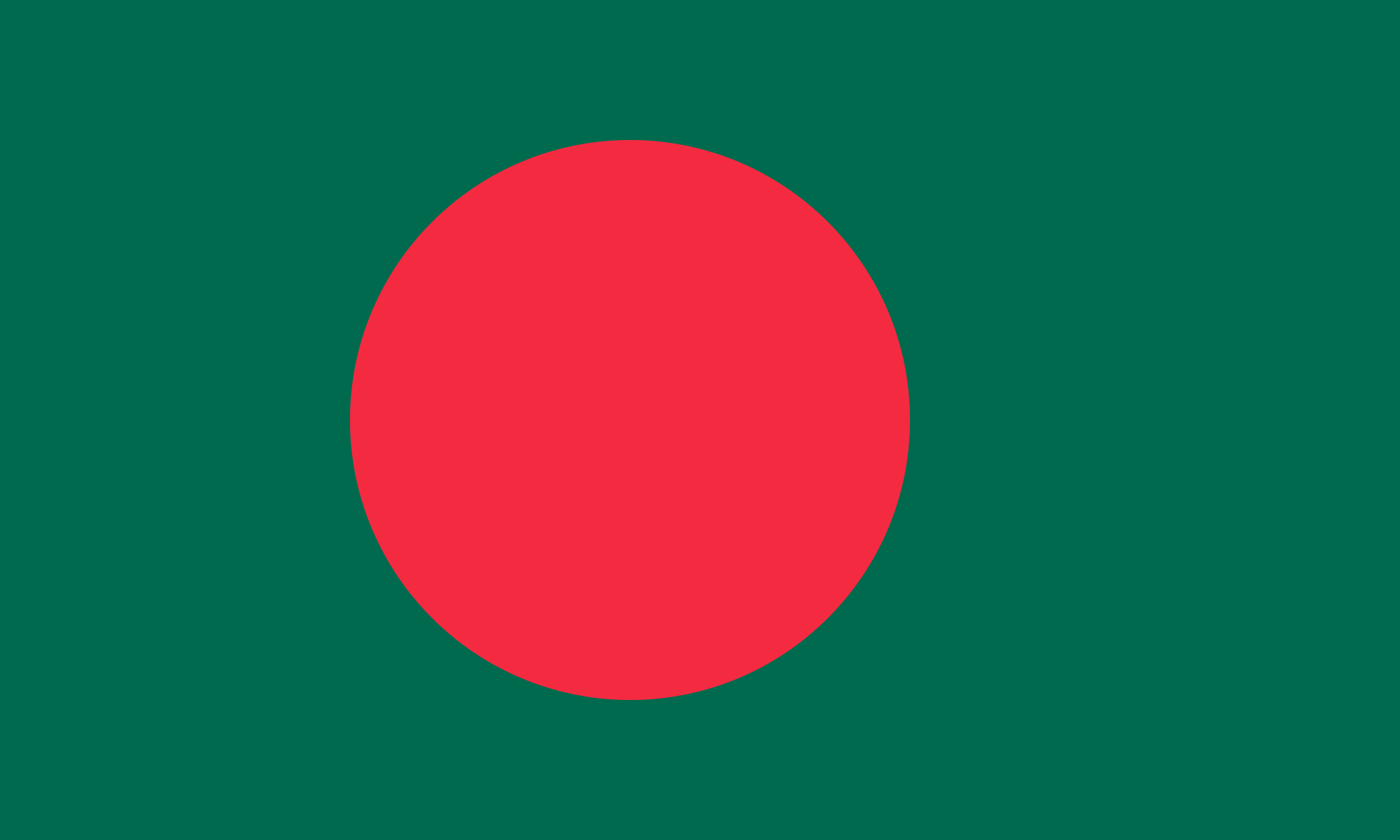 Competition Commission of Bangladesh
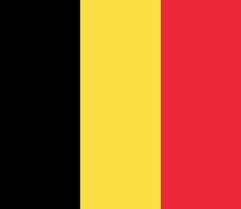 The European Commission - Directorate-General for Competition
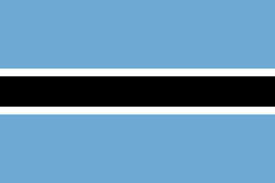 Competition and Consumer Authority, Botswana
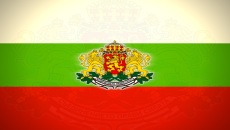 Commission on Protection of Competition, Bulgaria
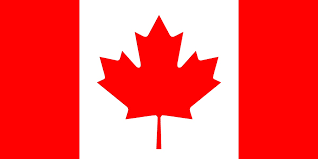 Competition Bureau, Canada
Support from Countries... since 2010
Competition agencies expressed support towards a formal adoption of the Day
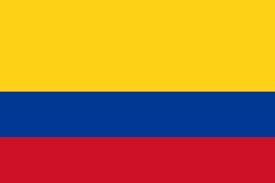 Superintendence of Industry and Commerce, Colombia
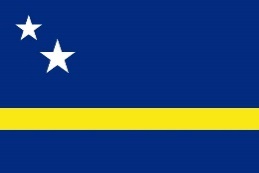 Fair Trade Authority, Curaçao
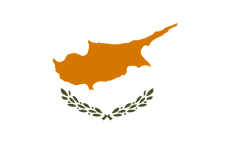 Commission for the Protection of Competition, Cyprus
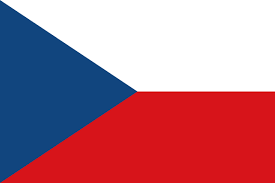 The Office for the Protection of Competition, Czech Republic
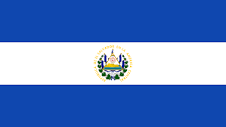 Competition Superintendence (SC), El Salvador
Support from Countries... since 2010
Competition agencies expressed support towards a formal adoption of the Day
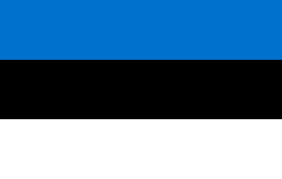 Estonian Competition Authority
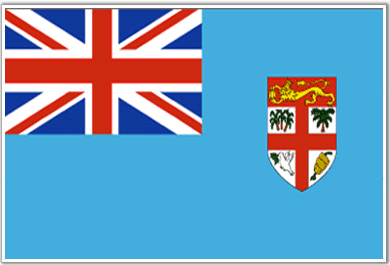 Fiji Commerce Commission, Fiji
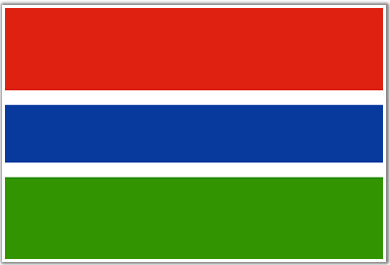 Gambia Competition Commission, Gambia
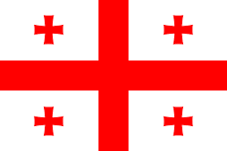 Competition Agency of Georgia
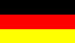 Bundeskartellamt, Germany
Support from Countries... since 2010
Competition agencies expressed support towards a formal adoption of the Day
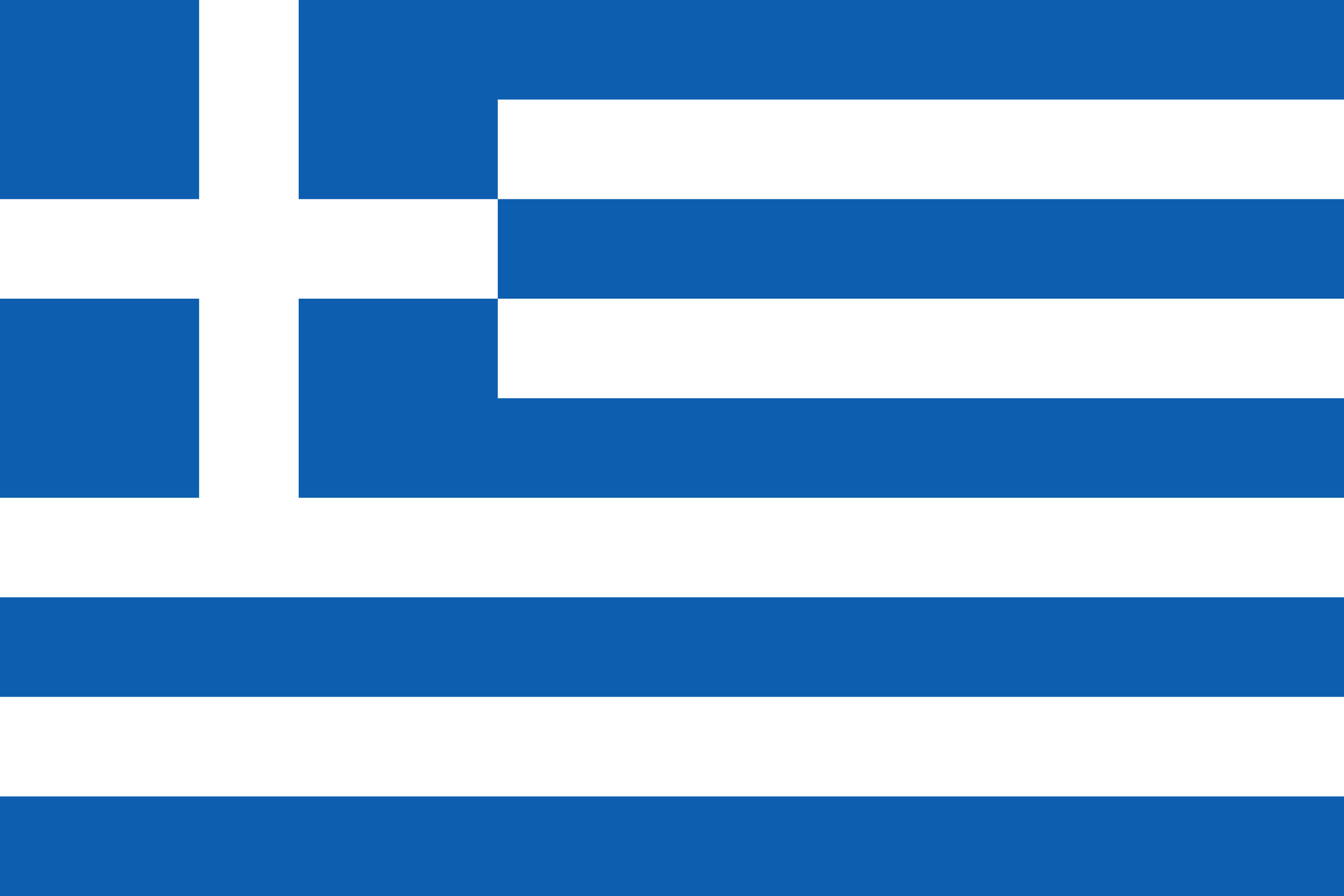 Hellenic Competition Commission, Greece
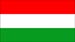 The Hungarian Competition Authority (GVH), Hungary
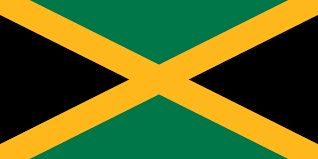 Fair Trading Commission, Jamaica
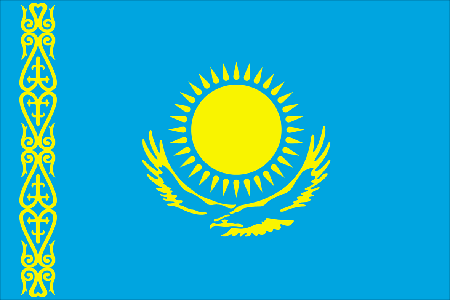 Competition Protection Agency, Republic of Kazakhstan
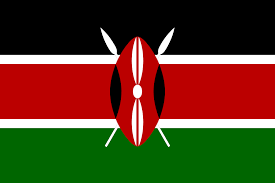 Competition Authority of Kenya
Support from Countries... since 2010
Competition agencies expressed support towards a formal adoption of the Day
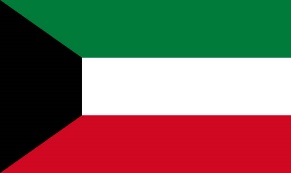 Competition Protection Agency, Kuwait
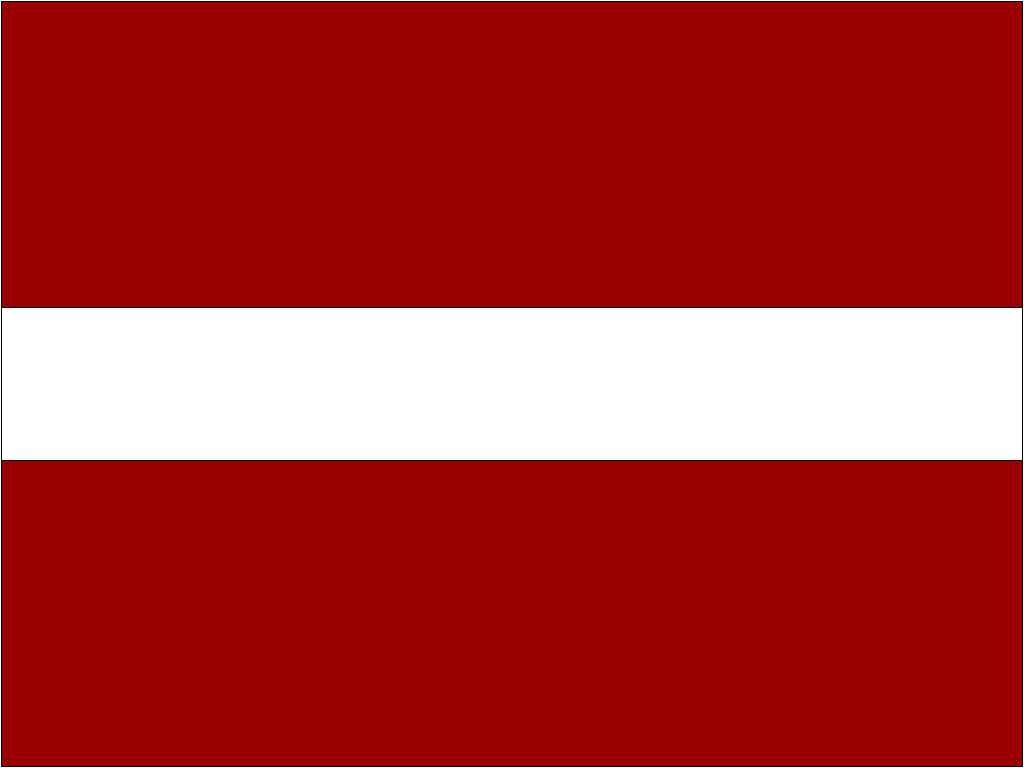 Competition Council, Republic of Latvia
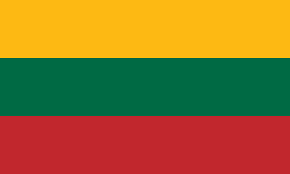 Competition Council of the Republic of Lithuania
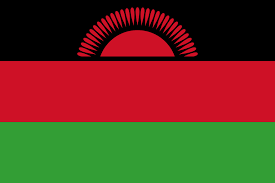 Competition and Fair Trading Commission, Malawi
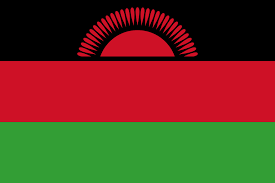 COMESA Competition Commission, Malawi
Support from Countries... since 2010
Competition agencies expressed support towards a formal adoption of the Day
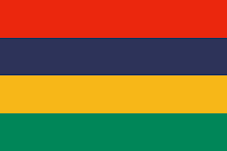 Competition Commission of Mauritius
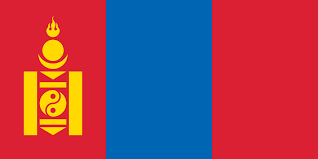 Authority for Fair Competition and Consumer Protection of Mongolia
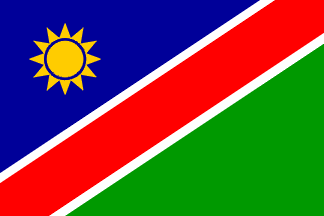 Namibian Competition Commission, Namibia
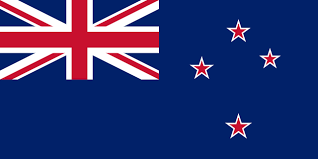 The Commerce Commission, New Zealand
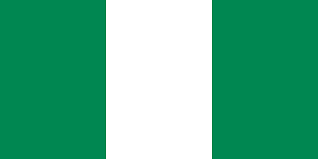 Federal Competition and Consumer Protection Commission, Nigeria
Support from Countries... since 2010
Competition agencies expressed support towards a formal adoption of the Day
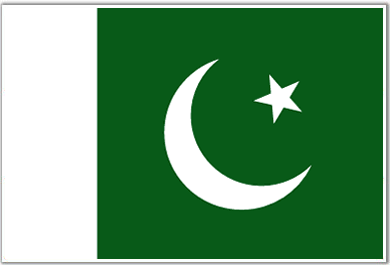 Competition Commission of Pakistan
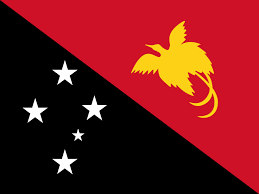 Independent Consumer and Competition Commission, Papua New Guinea
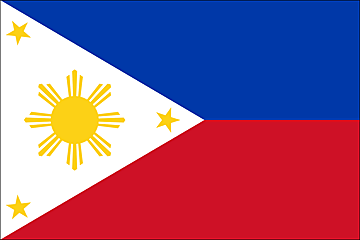 Philippines adopted 5th December as a National Competition Day
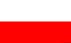 Office of Competition and Consumer Protection (UOKiK), Poland
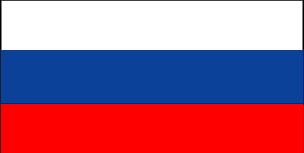 Federal Antimonopoly Service, Russia
Support from Countries... since 2010
Competition agencies expressed support towards a formal adoption of the Day
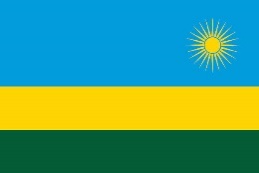 Rwanda Inspectorate, Competition and Consumer Protection Authority (RICA)
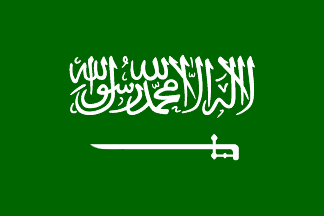 General Authority for Competition, Saudi Arabia
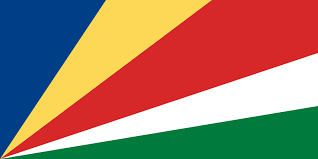 Fair Trading Commission, Seychelles
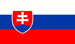 Antimonopoly Office of the Slovak Republic, Slovakia
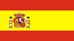 National Commission of Markets and Competition (CNMC), Spain
Support from Countries... since 2010
Competition agencies expressed support towards a formal adoption of the Day
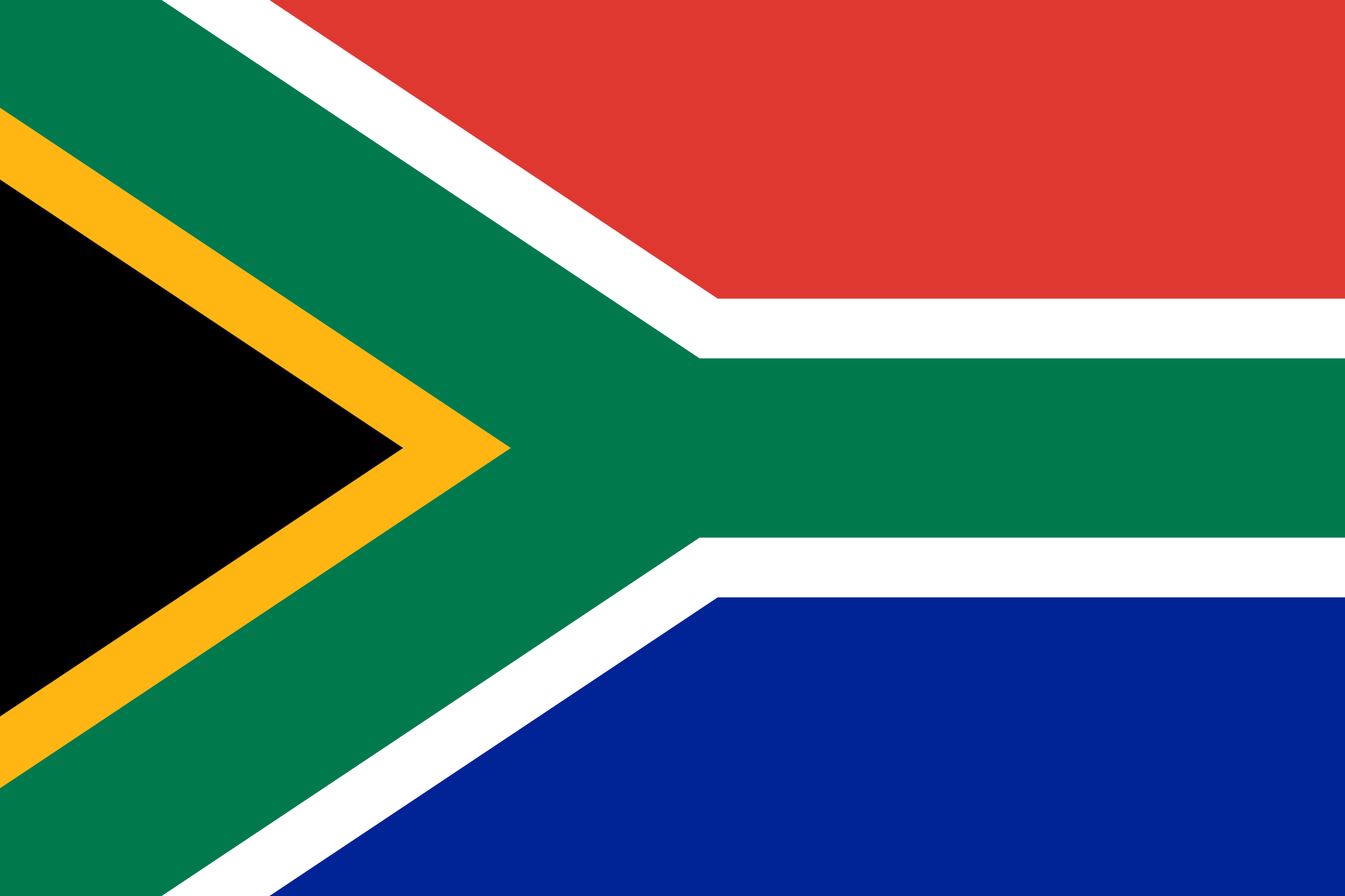 Competition Tribunal, South Africa
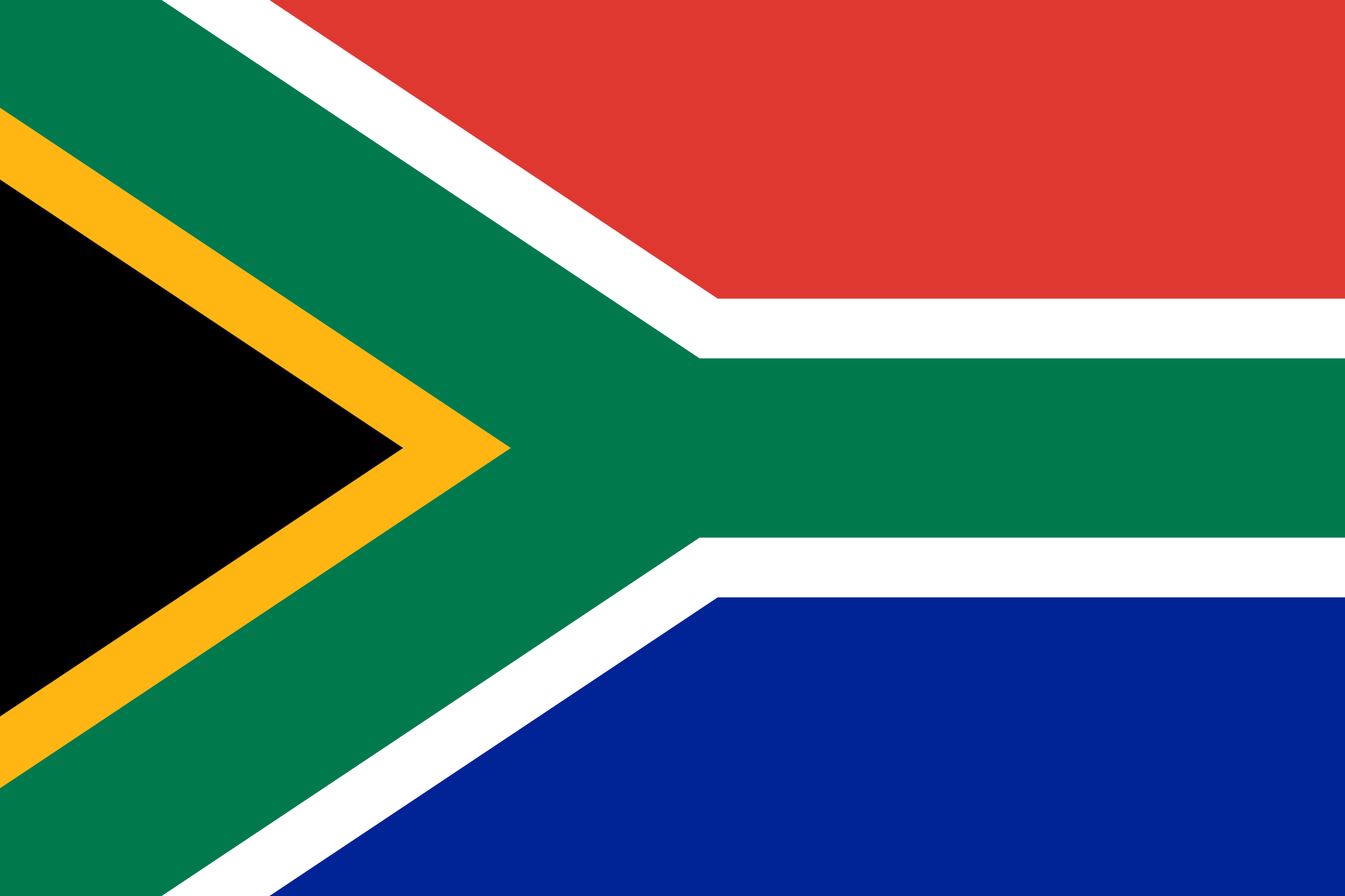 Competition Commission South Africa
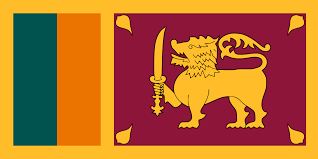 Consumer Affairs Authority, Sri Lanka
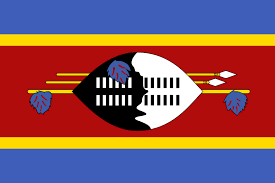 Eswatini Competition Commission, Swaziland
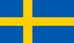 Swedish Competition Authority (KONKURRENSVERKET)
Support from Countries... since 2010
Competition agencies expressed support towards a formal adoption of the Day
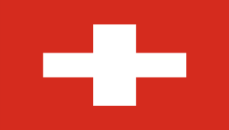 Swiss Competition Commission (COMCO)
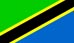 Fair Competition Commission, Tanzania
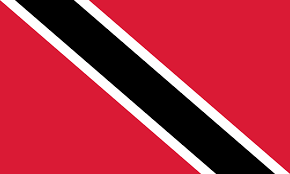 Trinidad and Tobago Fair Trading Commission
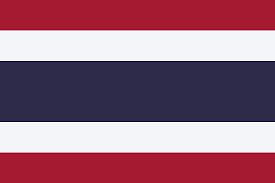 Trade Competition Commission of Thailand
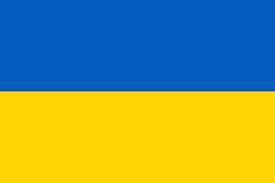 The Antimonopoly Committee of Ukraine
Support from Countries... since 2010
Competition agencies expressed support towards a formal adoption of the Day
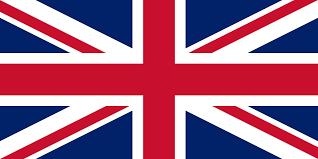 Office of Fair Trading, United Kingdom
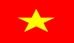 Vietnam Competition Authority
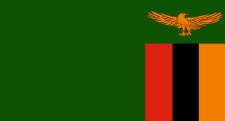 Competition and Consumer Protection Commission, Zambia
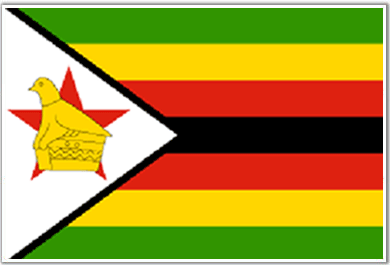 Competition and Tariff Commission, Zimbabwe
‘Videos’ expressing support to adopt WCD
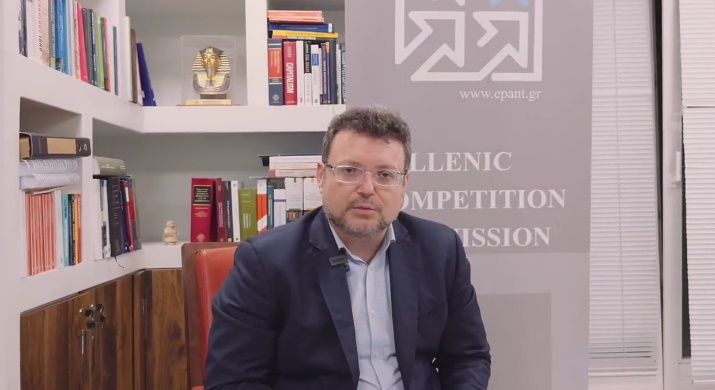 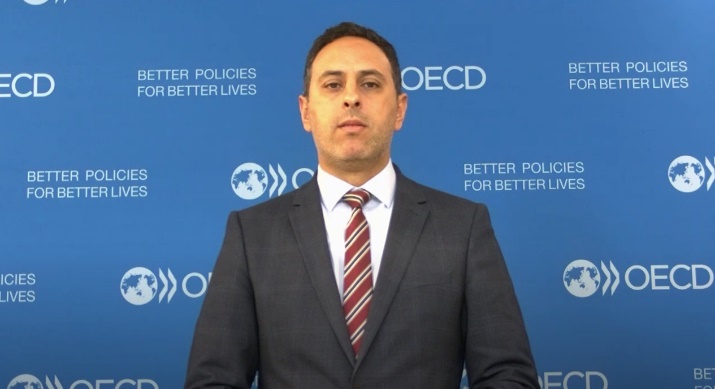 Organisation for Economic Co-operation and Development (OECD)
Hellenic Competition Commission Greece
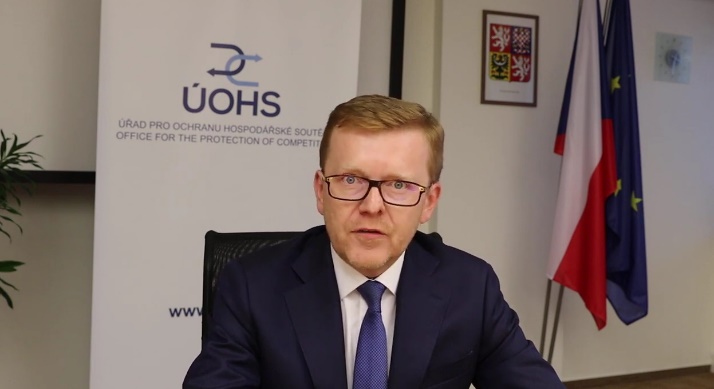 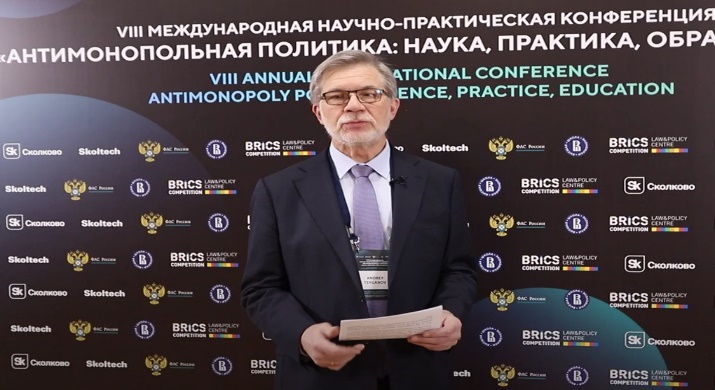 Office for the Protection of
Competition, Czech Republic
Federal Anti-Monopoly Service
Russia
‘Videos’ expressing support to adopt WCD
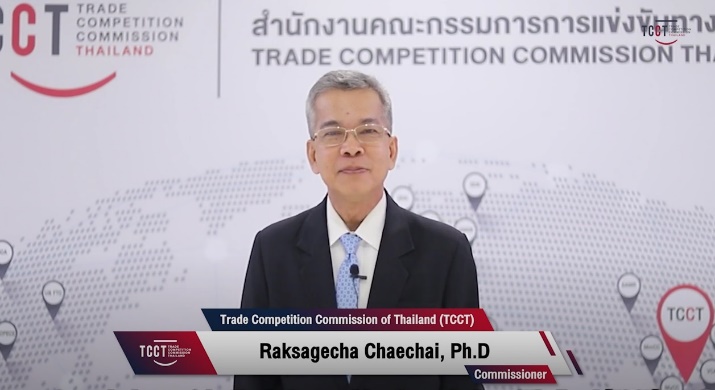 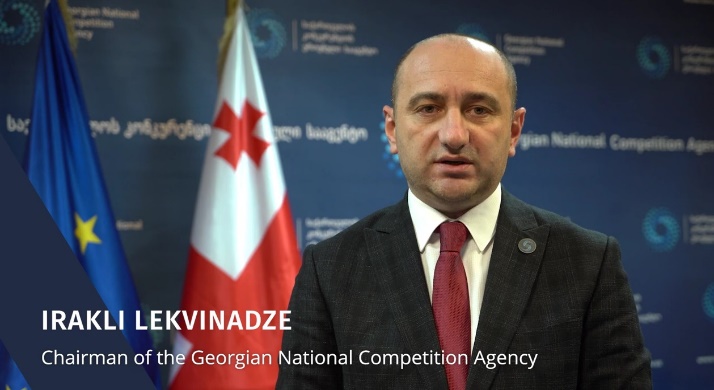 Trade Competition Commission of Thailand (TCCT)
Georgian National Competition Agency
Georgia
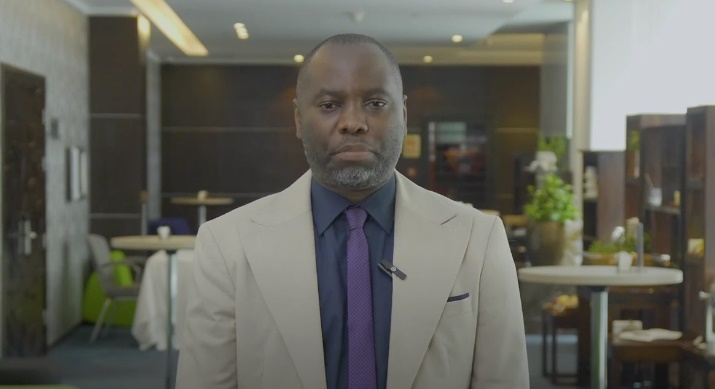 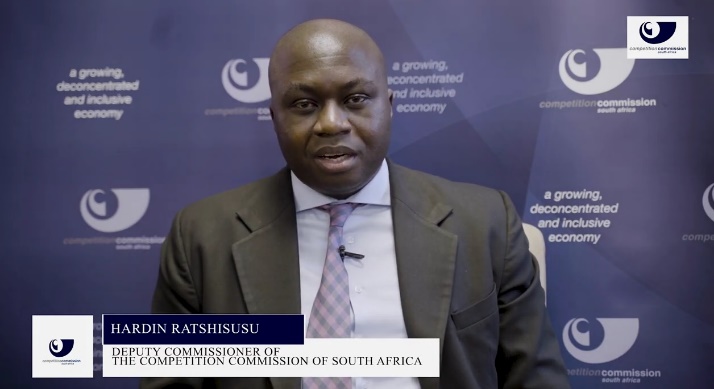 COMESA Competition Commission
Malawi
Competition Commission of South Africa
‘Videos’ expressing support to adopt WCD
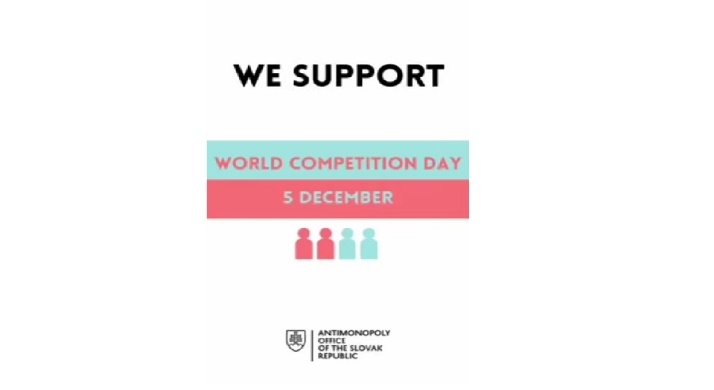 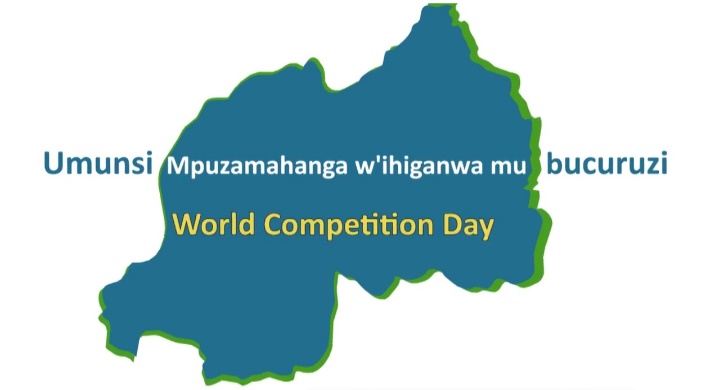 Antimonopoly Office of the
Slovak Republic
Rwanda Inspectorate, Competition and Consumer Authority (RICA)
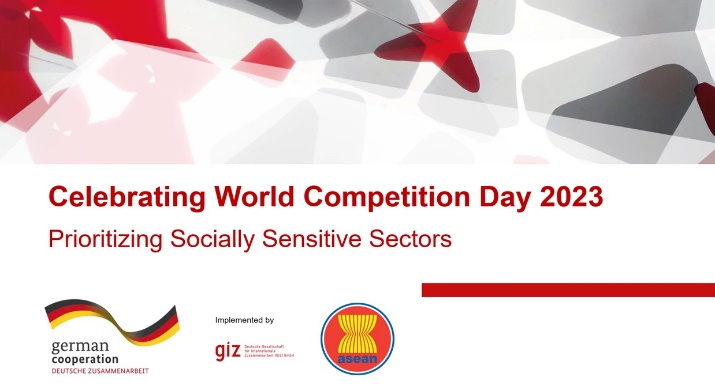 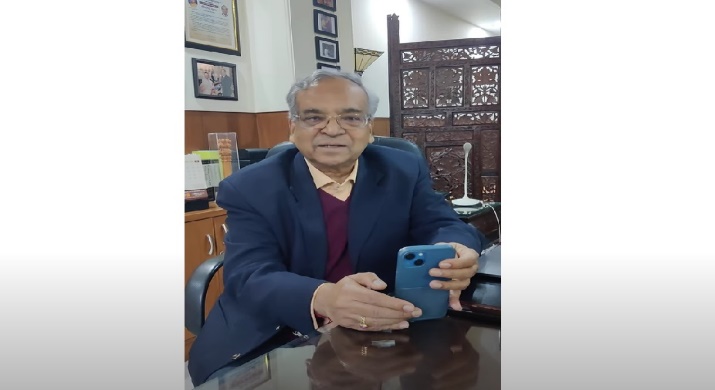 Deutsche Gesellschaft für Internationale Zusammenarbeit (GIZ)
Dhanendra Kumar
Former Chairman, CCI, India
‘Videos’ expressing support to adopt WCD
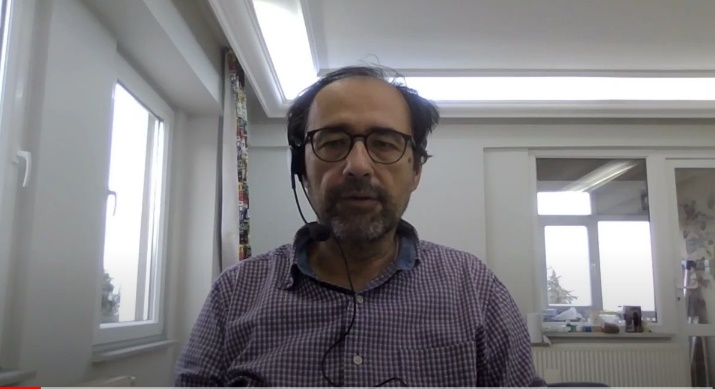 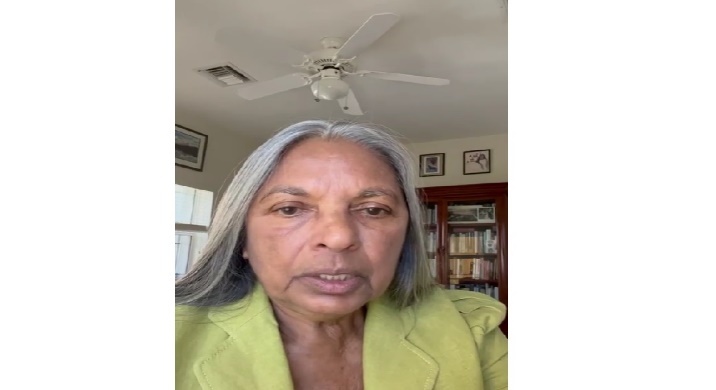 Taimoon Stewart
Honorary Research Fellow, West Indies University
Serdar Dalkir
Partner, Ekonsilia Economic Consultancy
Turkey
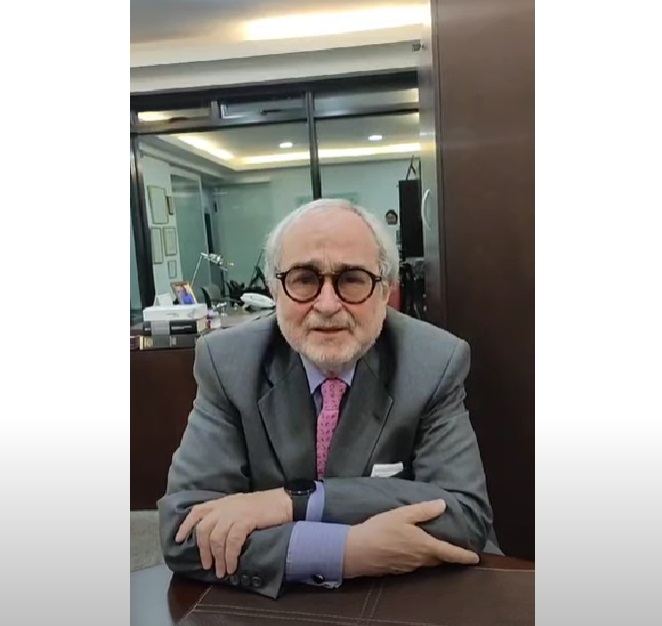 Gabriel Ibarra Pardo
Partner, Ibarra Rimon
Colombia
‘Actions’ taken around the world…2023
‘Actions’ taken around the world…2023
‘Actions’ taken around the world…2023
‘Actions’ taken around the world…2023
‘Actions’ taken around the world…2023
Glimpses
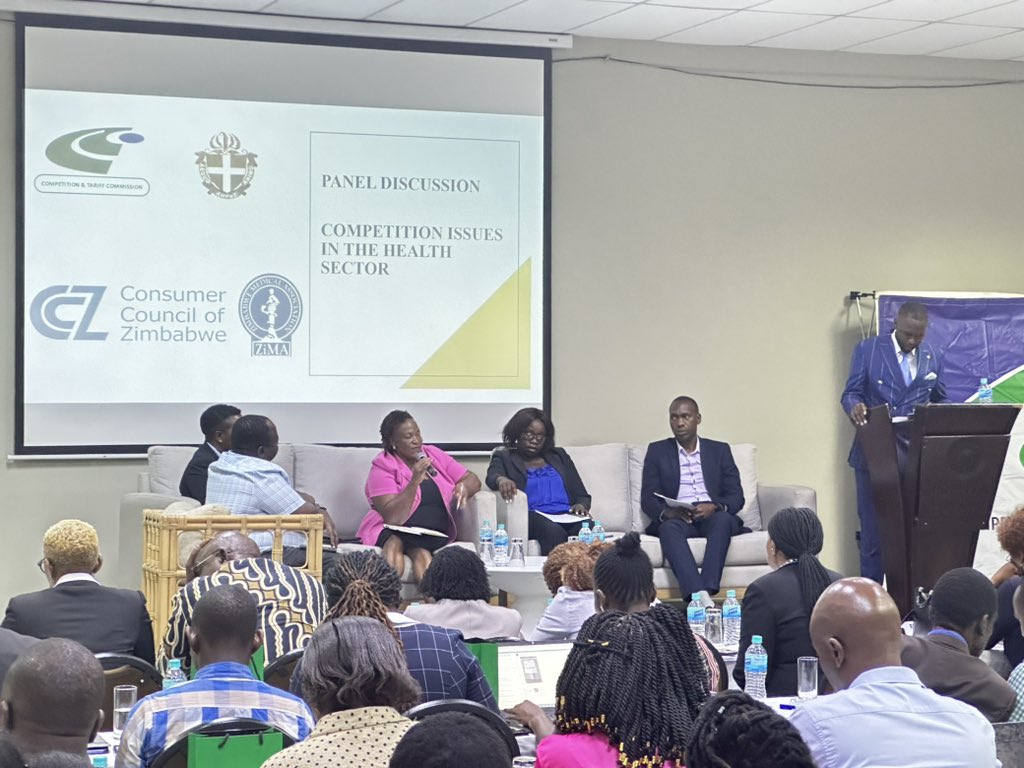 The Competition and Tariff Commission, Zimbabwe organised a Panel Discussion on December 05, 2023.
Glimpses
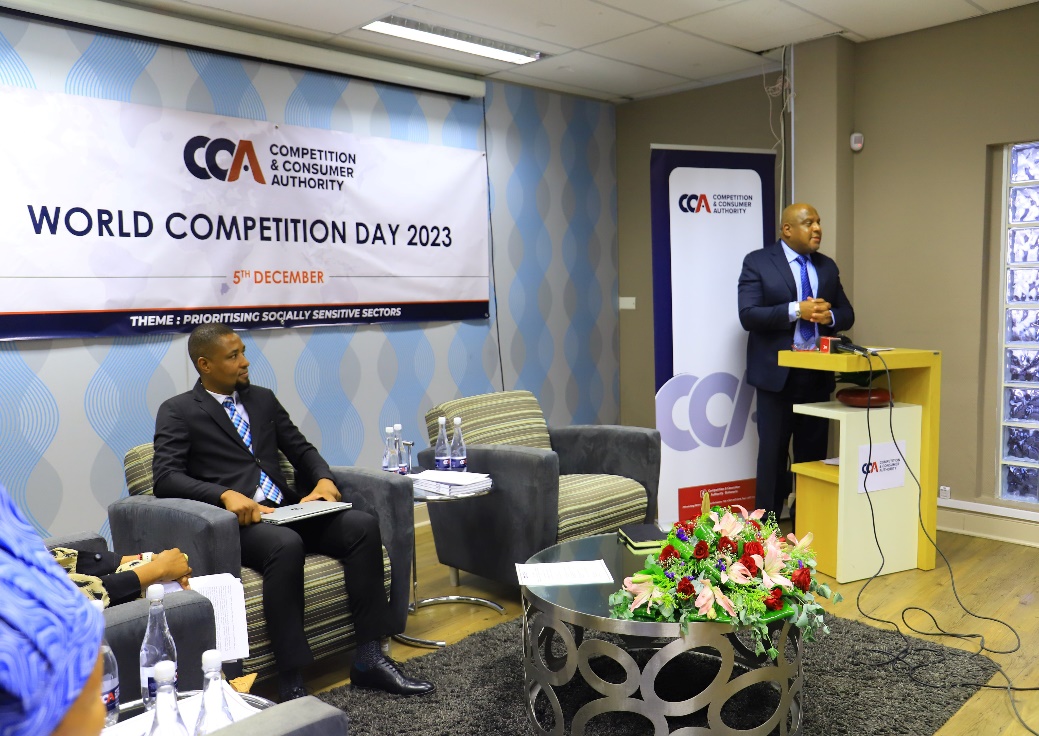 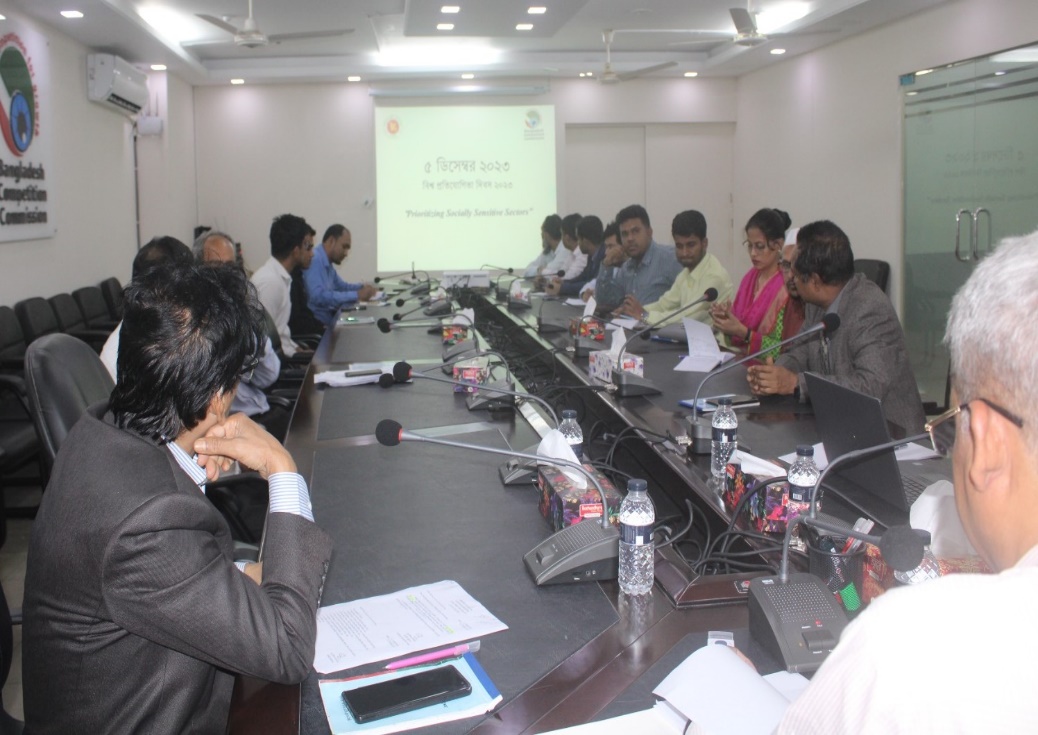 Competition and Consumer Authority Botswana organised a Press Conference on December 05, 2023.
Bangladesh Competition Commission organised a Panel Discussion on December 05, 2023.
Glimpses
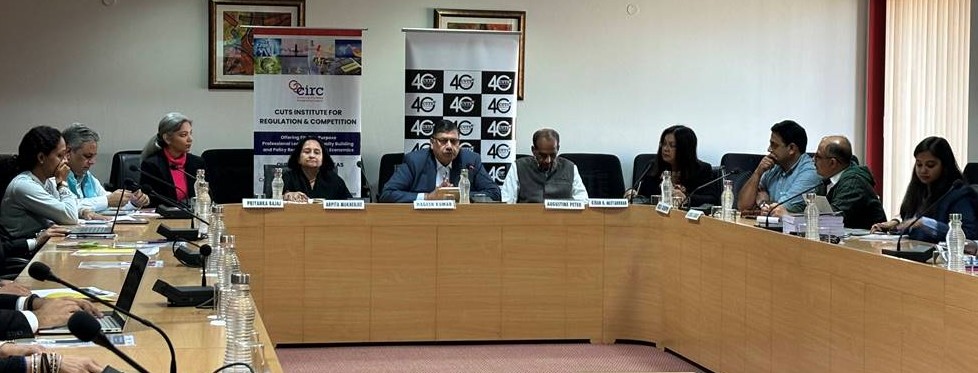 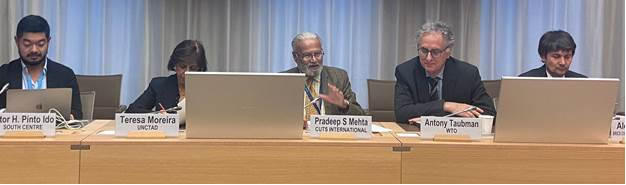 CUTS International; CUTS Institute for Regulation & Competition and Institute for Studies in Industrial Development jointly organised a Panel Discussion in New Delhi. Details are available here.
CUTS International Geneva; the WTO Secretariat and UNCTAD’s Competition and Consumer Policies Branch jointly organised a Panel Discussion in Geneva.
Glimpses
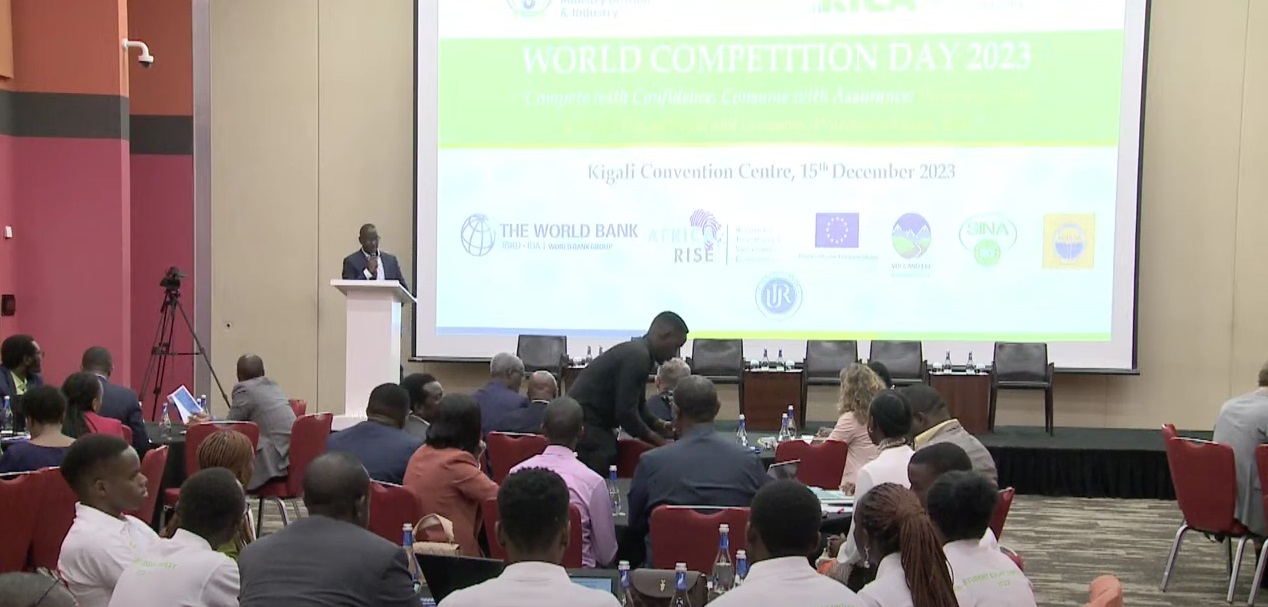 Rwanda Inspectorate, Competition and Consumer Protection Authority (RICA) organised an event on December 15, 2023.
CUTS Compendiums…. since 2011
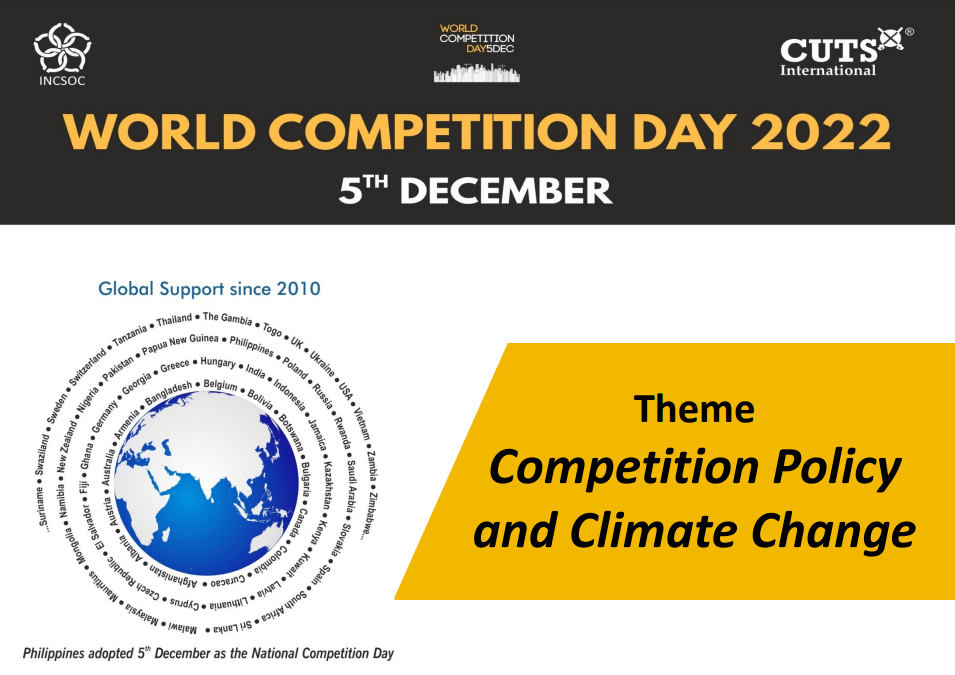 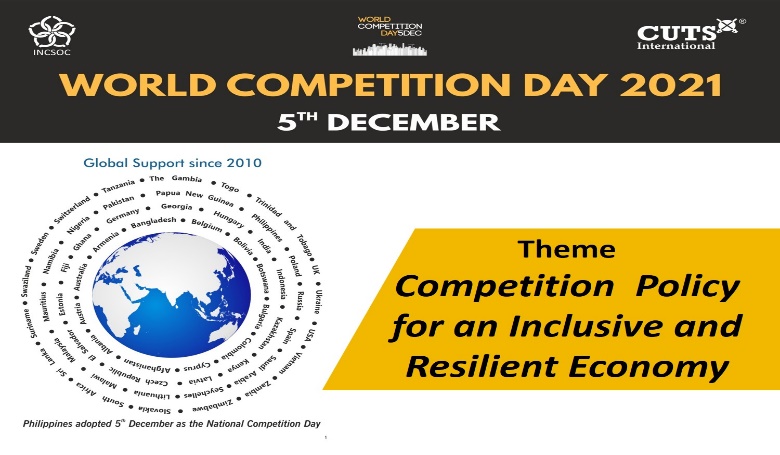 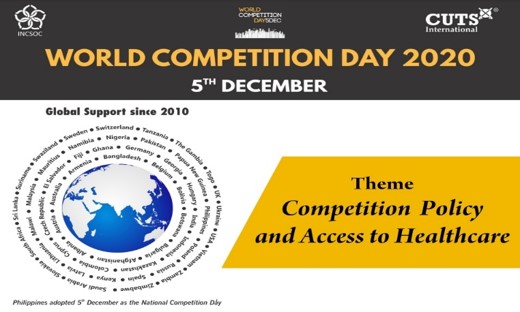 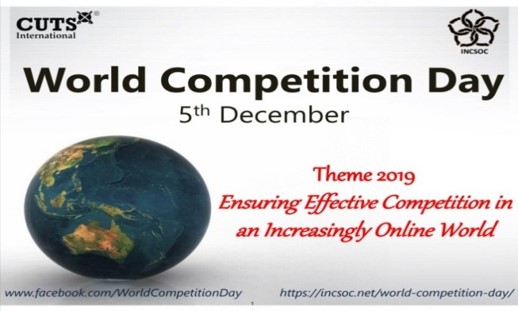 CUTS Compendiums…. since 2011
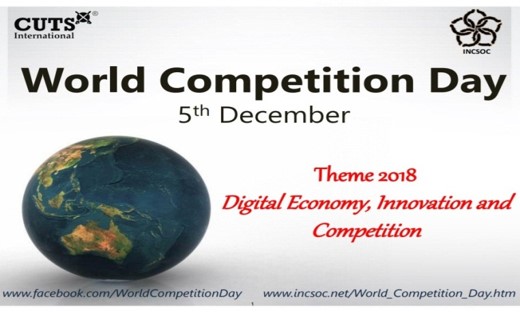 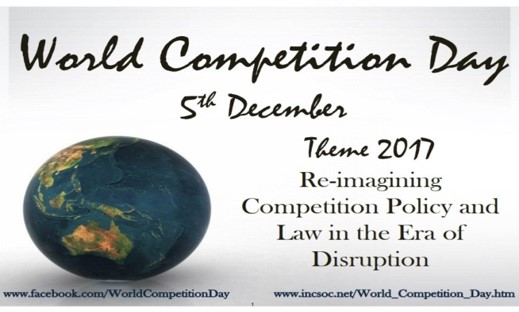 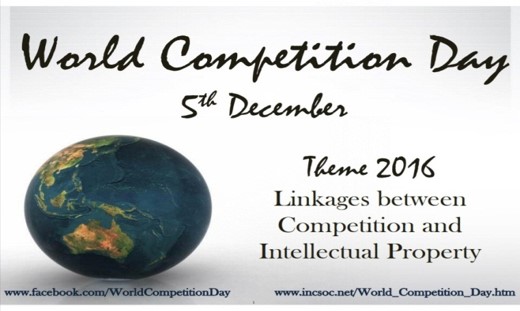 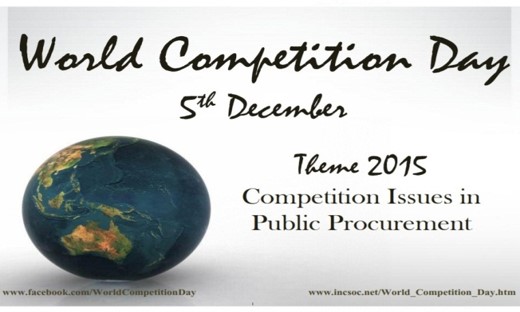 CUTS Compendiums…. since 2011
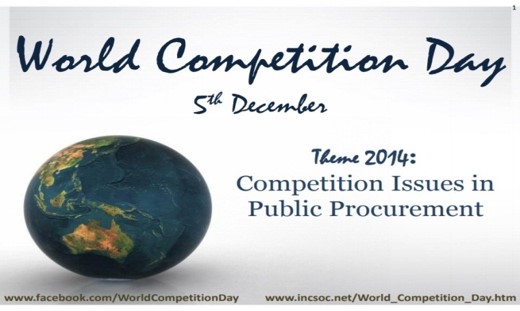 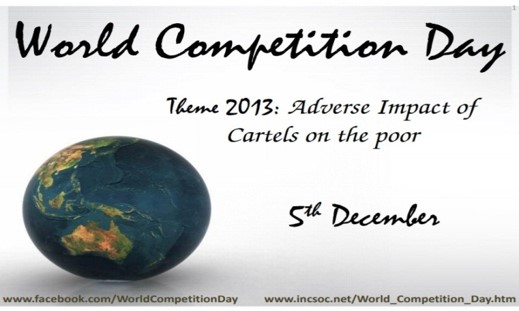 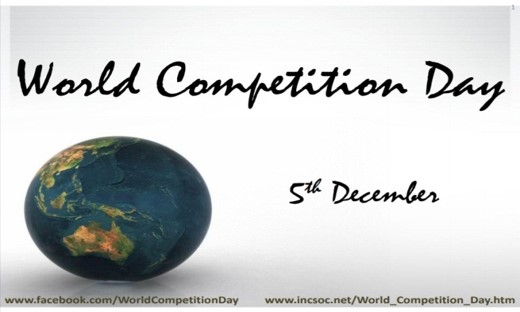 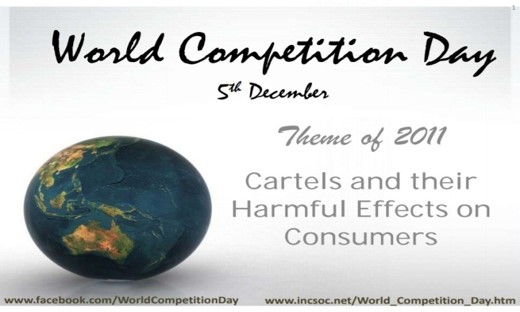 CUTS Compendiums…. since 2011
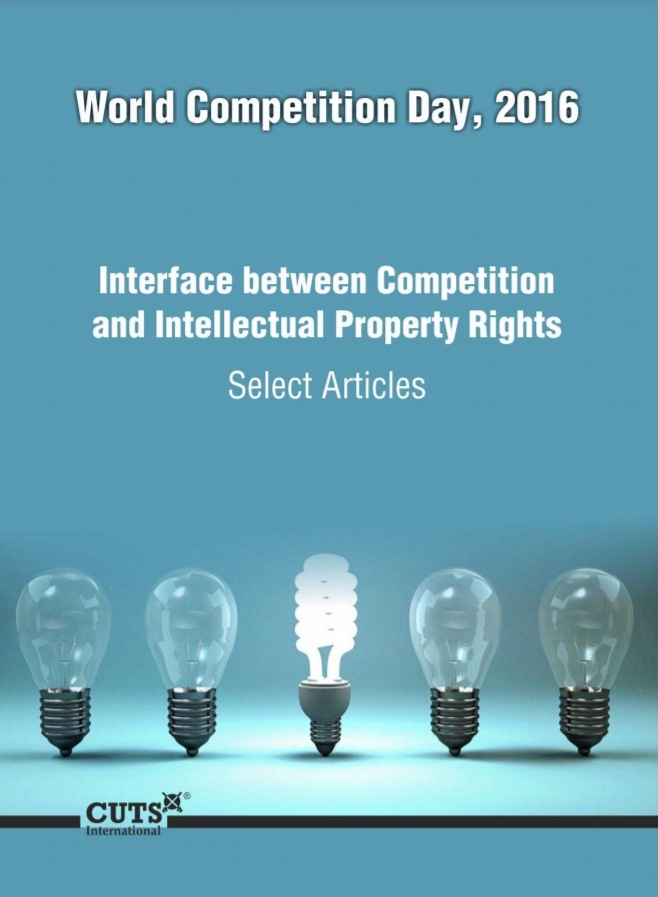 Special Edition consists of selected articles written by renowned experts…
Thank You
Suggestions are welcome for the next year’s theme (i.e. 5th December 2024)
For further information & suggestions, please contact:
Ujjwal Kumar, ujk@cuts.org  |  Akshay Sharma, aks@cuts.org
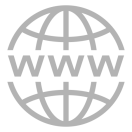 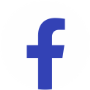 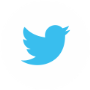